Presented by: 
DR. NUSRAT AZRIN MOHSIN, ID: 2131149
Barriers of Exclusive Breastfeeding Practice among Readymade Garments working mothers in Bangladesh: A qualitative exploration
Introduction:
Introduction:
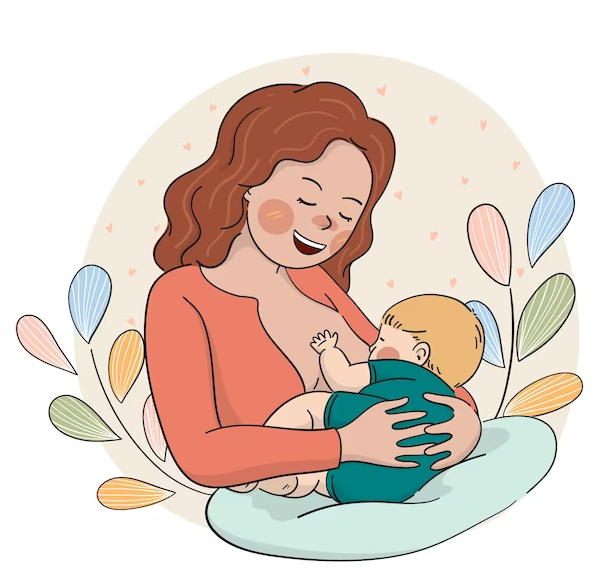 Research Question:
What are the challenges/barriers in practicing Exclusive breast feeding among the Ready-made garment's workers?
Objective
To measure the obstacles of breastfeeding exclusively and understandings about exclusive breast feeding among mothers those who are working in the RMG sector
methodology:
Methods (Cont.)
Inclusion Criteria
Exclusion Criteria
Female workers of RMG sectors with 6 months aged children

Mothers who are working before their child were born, working for 1 year.

Mothers with consent
Workers who have children below 6 months of age

Workers who joined recently (within the study period.)

Workers who are not willing to give interviews.
7
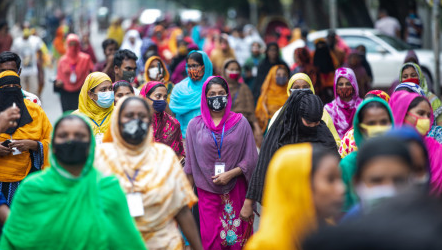 result
Result:
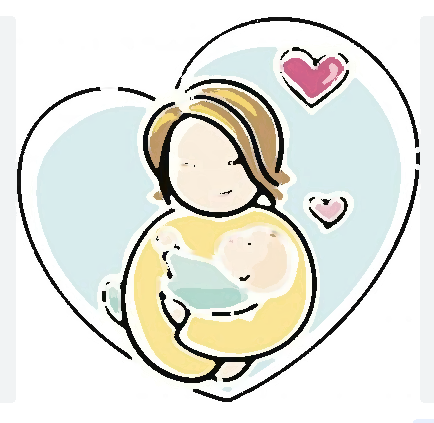 Exclusive Breastfeeding (EBF) Practice:
•Among the 30 mothers, only 6 practiced exclusive breastfeeding up to 6 months.
•Working hours in RMG sectors were a significant barrier to EBF.
•Limited childcare facilities within RMG factories hindered exclusive breastfeeding.
•Some mothers faced challenges with privacy for breastfeeding.
Early Initiation of Breastfeeding:
•30 female RMG workers with children aged 6-10 months participated in the study.
•8 mothers did not initiate breastfeeding within 1 hour of birth.
•Reasons for delayed initiation included cesarean sections, lack of lactation knowledge, and sickness.
•22 mothers provided colostrum to their infants.
Result (con…):
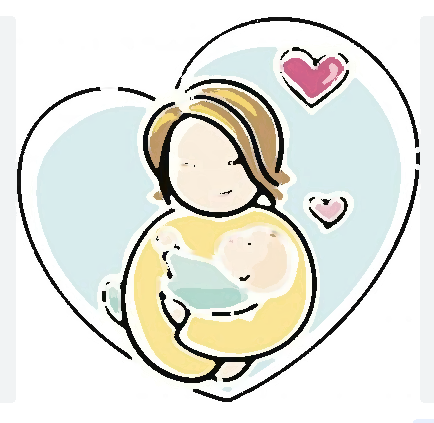 Prelacteal Feeding and Colostrum Refusal:

•8 mothers gave prelacteal feeds to their infants.
•Cultural beliefs and familial pressure influenced prelacteal feeding practices.
•22 mothers provided colostrum, indicating awareness of its importance.
Healthcare Provider Perspectives:

•Healthcare professionals emphasized the importance of exclusive breastfeeding.
•Recommended targeted educational programs to promote EBF.
•Identified common infant health issues in non-exclusive breastfeeding infants.
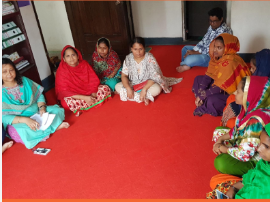 Result (con…):
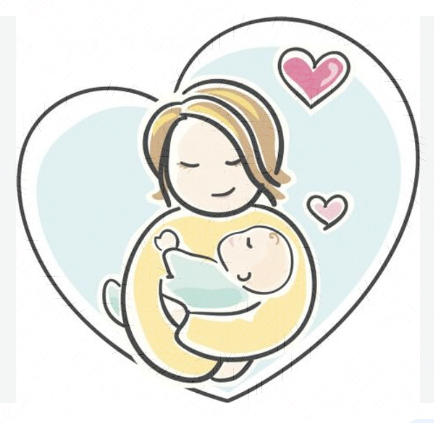 RMG Sector Managers' Views:
Insights from Focus Group Discussions (FGDs):
•FGDs provided additional perspectives from working mothers.
•Few mothers had a conception about colostrum during their pregnancies.
•ANC and PNC visits played a role in awareness of EBF.
•Challenges with childcare facilities were discussed.
Limitations:
Recommendations:
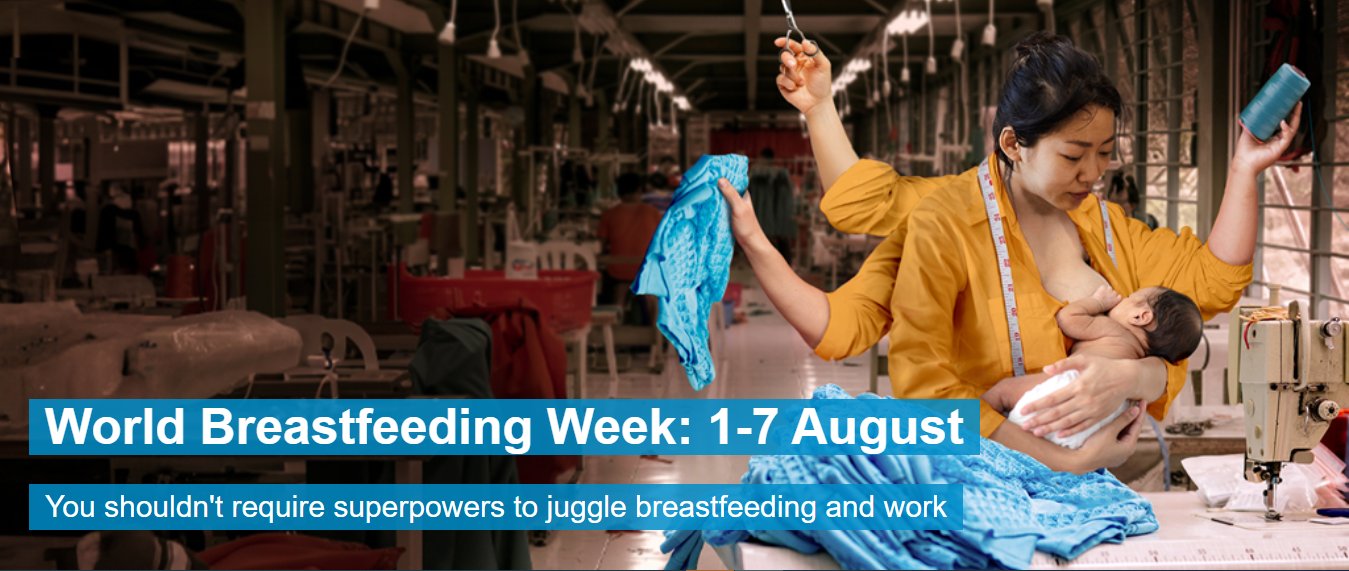 Recommendations:
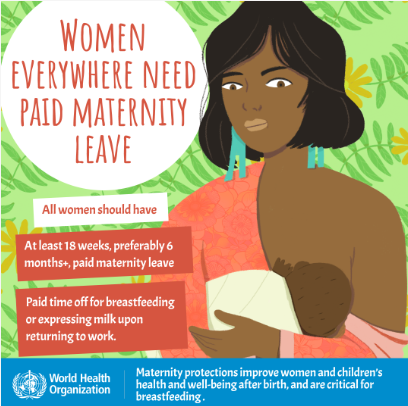 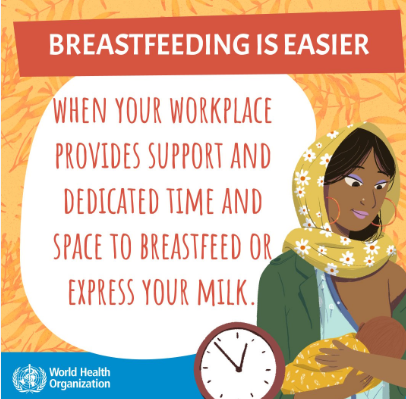 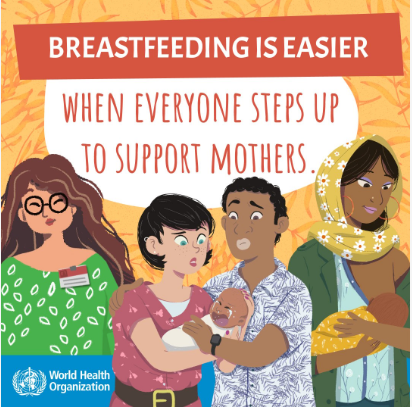 Steps taken by WHO:
conclusion
The study highlights the challenges faced by working mothers in practicing exclusive breastfeeding.
Targeted interventions are crucial to empower working mothers in RMG sectors for EBF.
Promoting exclusive breastfeeding can lead to better health outcomes for both mothers and infants
Thank you